ERUZIONE DEL VESUVIO
79 D.C.-ERCOLANO E POMPEI
62 D.C.
I primi segni di attività vulcanica in epoca imperiale ci furono intorno al 62 d.C. ,secondo la tradizione, proprio mentre l’ imperatore Nerone era impegnato in attività di canto o recitazione, tutta la zona circostante il Vesuvio fu scossa da un violento terremoto.
All’ epoca dei fatti , alle pendici del vulcano si trovavano numerose abitazioni e, in seguito alle scosse sismiche, Pompei , semidistrutta, fu ricostruita e le attività ripreso normalmente, poiché nessuno associò il terremoto alla presenza del vulcano.
79 d.C.
LA DATA 
La più importante fonte pervenuta riguardo la tragedia dell’ eruzione del 79 è la lettera di Plinio il Giovane al suo amico Tacito , scritta più di trent’anni dopo l’accaduto.
Secondo Plinio, l’ eruzione sarebbe avvenuta il 24 agosto del 79, ma secondo gli storici questa data risulta inattendibile,  poiché ritrovamenti archeologici fanno supporre che essa sia avvenuta in autunno, probabilmente il 24 novembre di quell’anno. Durante recenti scavi, infatti, sono stati ritrovati frutta secca carbonizzata, bracieri usati per il riscaldamento, mosto in fase di invecchiamento trovato ancora sigillato nei contenitori e, soprattutto, il ritrovamento di una moneta che riferisce della quindicesima acclamazione di Tito a imperatore, avvenuta dopo l’8 settembre del 79 d.C.
L’eruzione
L'eruzione del Vesuvio è durata oltre 24 ore e, secondo uno studio stratigrafico del 1982, basato sull'analisi degli strati di cenere, si è svolta in due fasi: la prima, quella che seppellì Pompei, durò 20 ore. La seconda dopo circa 12 ore: cambiò la direzione dei venti e furono investiti Ercolano e i paesi a nord-ovest del vulcano.
PRIMA FASE
Il 24 agosto (o il 24 ottobre, a seconda delle fonti) del 79 d.C. il Vesuvio diede origine a un'eruzione esplosiva, seppellendo sotto uno strato di ceneri e detriti incandescenti, alto diversi metri, le città attorno.
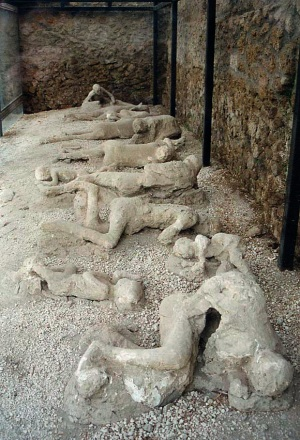 La colonna di ceneri (la nube piroclastica) si alzò in cielo intorno all'una del pomeriggio dopo un potente boato: doveva essere alta quasi 26 chilometri e quando collassò si abbattè sul territorio circostante alla velocità di oltre 100 chilometri orari, seppellendo tutto.
Successivamente una colonna di gas, ceneri, pomici e frammenti litici si sollevò per circa 15 km al di sopra del vulcano.
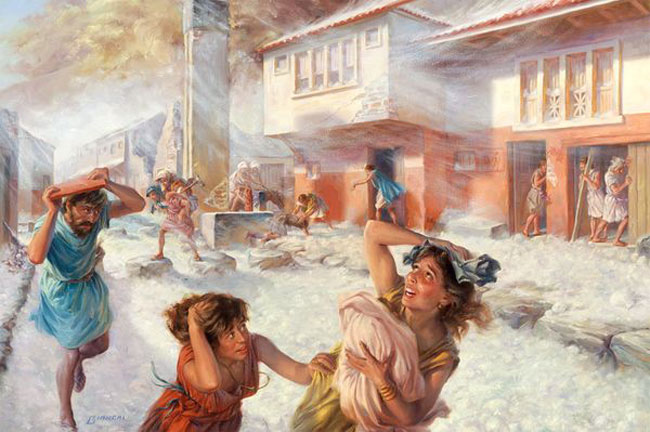 IRappresentazione dell’ eruzione
SECONDA FASE
Questa fase dell'eruzione si protrasse fino all'incirca alle otto del mattino successivo, e fu accompagnata da frequenti terremoti. Approfittando nella notte di una apparente pausa nell'attività eruttiva, molte persone fecero ritorno alle case che erano state lasciate incustodite. Ma furono sorprese nella mattinata dalla ripresa dell'attività durante la quale si verificò il collasso completo della colonna eruttiva, che causò  la distruzione totale dell'area di Ercolano, Pompei e Stabia.
Nella parte terminale dell'eruzione, avvenuta probabilmente nella tarda mattinata del 25 agosto, continuarono a formarsi flussi piroclastici i cui depositi seppellirono definitivamente le città circostanti, mentre una densa nube di cenere si disperdeva nell'atmosfera fino a raggiungere Capo Miseno.
PRIMO PARAGRAFO
Petis, ut tibi avunculi mei exitum scribam, quo verius tradere posteris possis. gratias ago; nam video morti eius, si celebretur a te, immortalem gloriam esse propositam. quamvis enim pulcherrimarum clade terrarum, ut populi, ut urbes, memorabili casu quasi semper victurus occiderit, quamvis ipse plurima opera et mansura condiderit, multum tamen perpetuitati eius scriptorum tuorum aeternitas addet. equidem beatos puto, quibus deorum munere datum est aut facere scribenda aut scribere legenda, beatissimos vero, quibus utrumque. horum in numero avunculus meus et suis libris et tuis erit. quo libentius suscipio, deposco etiam, quod iniungis.
Mi chiedi di narrarti della fine di mio zio, acciocché possa essa venire con maggiore esattezza tramandata ai posteri. Te ne sono grato, giacché prevedo che la sua morte sarà destinata a gloria imperitura, se da te narrata.  Quantunque egli sia infatti perito in mezzo alla devastazione di amenissime contrade, assieme a intere popolazioni e città, e in una memorabile circostanza, quasi a voler essere la sua fine così per sempre ricordata, e benché egli stesso abbia composto numerose e durevoli opere, molto tuttavia aggiungerà alla durata della sua fama l’immortalità dei tuoi scritti. Ben io stimo fortunati, invero, coloro ai quali per divino dono è dato di fare cose degne di essere narrate, o di scriverne di così meritevoli da esser lette, giudicando poi immensamente fortunati coloro ai quali l’una e l’altra cosa è stata concessa. E fra costoro di certo sarà mio zio, in grazia delle sue e delle tue opere. Perciò, volentieri imprendo a compiere quanto tu mi chiedi, poiché è quasi come se io stesso, a titolo di favore, te lo avessi chiesto.
SECONDO PARAGRAFO
Erat Miseni classemque imperio praesens regebat. nonum Kal. Septembres hora fere septima mater mea indicat ei apparere nubem inusitata et magnitudine et specie.  usus ille sole, mox frigida, gustaverat iacens studebatque; poscit soleas, ascendit locum, ex quo maxime miraculum illud conspici poterat. nubes, incertum procul intuentibus, ex quo monte (Vesuvium fuisse postea cognitum est), oriebatur, cuius similitudinem et formam non alia magis arbor quam pinus expresserit.  nam longissimo velut trunco elata in altum quibusdam ramis diffundebatur, credo, quia recenti spiritu evecta, dein senescente eo destituta aut etiam pondere suo victa in latitudinem vanescebat, candida interdum, interdum sordida et maculosa, prout terram cineremve sustulerat.
Egli (Plinio il Vecchio) era a Miseno ove personalmente dirigeva la flotta. Il nono giorno prima delle calende di settembre (24 agosto), verso l'ora settima, mia madre gli mostra una nube inconsueta per forma e grandezza. Egli, dopo aver fatto un bagno di sole ed uno d'acqua fredda, se ne stava disteso, fatta una piccola colazione, a studiare: chiese le scarpe e salì in un sito donde poteva essere meglio osservato tale fatto straordinario. Una nube stava sorgendo e non era chiaro all'osservatore da quale monte s'innalzasse (si seppe, poi, essere il Vesuvio), il cui aspetto fra gli alberi s'assimilava soprattutto al pino. Essa, infatti, levatasi verticalmente come un altissimo tronco, s'allargava in alto, come con dei rami; probabilmente perché, innalzatasi prima spinta da una corrente ascendente, esauritasi, poi, o per cessazione della sua spinta, o vinta dal suo stesso peso, distesamente si espandeva: bianca a tratti, altra volta nera e sporca a causa della terra e della cenere che trasportava.
Terzo paragrafo
Da uomo eruditissimo qual era, egli ritenne che il fenomeno dovesse essere osservato meglio e più da presso. Ordina, allora, che gli sia apprestata una liburna (battello veloce), mi autorizza, se voglio, ad andare con lui, ed io gli dico che preferisco restare a studiare e, per puro caso, egli mi aveva assegnato dei lavori da stendere. Era sul punto d'uscir di casa: riceve un messaggio di Rectina, moglie di Tasco, atterrita dal pericolo che vedeva sovrastarla (la sua villa era, infatti, ai piedi del monte, e nessuna possibile via di scampo v'era tranne che con le navi); supplicava d'esser sottratta a tale pericolo. Egli, allora, mutò consiglio e, quello che intendeva compiere per amor di scienza, fece per dovere. Dette ordine di porre in mare le quadriremi e s'imbarcò egli stesso, per portare aiuto non alla sola Rectina, ma a molti (infatti, per l'amenità dei siti, la zona era molto abitata). S'affretta proprio là donde gli altri fuggono, va diritto, il timone volto verso il pericolo, così privo di paura da dettare e descrivere tutti i fenomeni della tragedia che si compiva esattamente come si presentava ai suoi occhi. Già la cenere pioveva sulle navi, sempre più calda e densa quanto più esse si avvicinavano; e si vedevano già pomici e ciottoli anneriti e bruciati dal fuoco e spezzati, poi un passaggio e la spiaggia bloccata dai massi proiettati dal monte. Dopo una breve esitazione indeciso se tornare indietro come gli suggeriva il pilota, esclama: la fortuna aiuta gli audaci, dirigiti verso Pomponiano! Questi si trovava a Stabia, dall'altro lato del golfo, verso la meta di esso; infatti, il mare ivi s'incunea seguendo la linea di costa disegnando una curva.
Magnum propiusque noscendum, ut eruditissimo viro, visum. iubet liburnicam aptari: mihi, si venire una vellem, facit copiam; respondi studere me malle, et forte ipse, quod scriberem, dederat. egrediebatur domo: accipit codicillos Rectinae Casci imminenti periculo exterritae (nam villa eius subiacebat, nec ulla nisi navibus fuga); ut se tanto discrimini eriperet, orabat. vertit ille consiIium et, quod studioso animo incohaverat, obit maximo. deducit quadriremes, ascendit ipse non Rectinae modo, sed multis (erat enim frequens amoenitas orae) laturus auxilium. properat illuc, unde alii fugiunt, rectumque cursum, recta gubernacula in periculum tenet adeo solutus metu, ut omnis illius mali motus, omnis figuras, ut deprenderat oculis, dictaret enotaretque. Iam navibus cinis incidebat, quo propius accederent, calidior et densior, iam pumices etiam nigrique et ambusti et fracti igne lapides, iam vadum subitum ruinaque montis litora obstantia. cunctatus paulum, an retro flecteret, mox gubernatori, ut ita faceret, monenti 'fortes', inquit, 'fortuna iuvat, Ponponianum pete!' Stabiis erat, diremptus sinu medio (nam sensim circumactis curvatisque litoribus mare infunditur)…
QUARTO PARAGRAFO
Quivi Pomponiano, sebbene il pericolo non fosse imminente, ma considerando che tale potesse presto divenire, aveva trasferito su navi le sue cose, pronto a fuggire non appena il vento si fosse calmato. Ma questo era, invece, favorevole a mio zio che veniva in direzione opposta, abbraccia l'amico impaurito, lo incoraggia, lo conforta e, per calmarne le paure con la propria sicurezza, chiede di essere portato al bagno, si lava, cena allegramente o, assai più probabilmente, fingendo allegria. Frattanto dal monte Vesuvio, in molte parti risplendevano larghissime fiamme e vasti incendi, il cui risplendere e la cui luce erano resi più vividi dalla oscurità della notte. Per calmare le paure, mio zio diceva che si trattava di case abbandonate che bruciavano, lasciate abbandonate dai contadini in fuga. Poi se ne andò a dormire e dormì di un autentico sonno, se il suo rumoroso russare, reso più fragoroso dalla corporatura massiccia, veniva udito da quanti origliavano oltre la soglia. Nel frattempo, il livello del cortile s 'era cosi tanto innalzato per la caduta di cenere e pomici che non sarebbe più potuto uscire dalla stanza se avesse più oltre atteso.
Ibi, quamquam nondum periculo appropinquante, conspicuo tamen et, cum cresceret, proximo, sarcinas contulerat in naves certus fugae, si contrarius ventus resedisset. quo tune avunculus meus secundissimo invectus; complectitur trepidantem, consolatur, hortatur, utque timorem eius sua securitate leniret, deferri in balineum iubet: lotus accubat, cenat aut hilaris aut, quod aeque magnum, similis hilari. Interim e Vesuvio monte pluribus locis latissimae flammae altaque incendia relucebant, quorum fulgor et claritas tenebris noctis excitabatur. ille agrestium trepidatione ignes relictos desertasque villas per solitudinem ardere in remedium formidinis dictitabat. tum se quieti dedit et quievit verissimo quidem somno. nam meatus animae, qui illi propter amplitudinem corporis gravior et sonantior erat, ab iis, qui limini obversabantur, audiebatur.
QUINTO PARAGRAFO
Ma, nel cortile, attraverso il quale si andava a quell'appartamento, si era tanto accumulata la cenere mista a pietre, che per poco che egli si fosse fermato nella stanza non avrebbe potuto più uscirne. Svegliato egli ne esce e ritorna da Pomponiano e dagli altri che non avevano chiuso occhio. Si consultarono tra di loro se dovessero restare in casa o uscire all'aperto, dal momento che la casa era colpita da frequenti e lunghe scosse, e come colpita nelle fondazioni, mostrava or qua or là di cadere. Ma, ad uscire allo scoperto si temeva nuovamente il cadere delle pietre, sebbene leggere e prive di forza. Valutati i pericoli fu scelto quest'ultimo partito, prevalendo in lui una più matura riflessione; negli altri un più forte timore. Messi dei cuscini sul capo li legano bene con lenzuoli; questo faceva da riparo a ciò che cadeva dall'alto. Già altrove faceva giorno, ma là era notte, più scura e fitta di ogni altra notte; ancor che molte fiamme e varie luci la rompessero. Egli volle uscire sul lido e guardare da vicino se fosse il caso di mettersi in mare; ma questo era, tuttavia, tempestoso ed impraticabile. Quivi, buttatosi su un lenzuolo disteso, domanda dell'acqua e beve per due volte. Intanto le fiamme e un odore sulfureo annunziatore delle fiamme fanno sì che gli altri fuggano ed egli si riscuote
sed area, ex qua diaeta adibatur, ita iam cinere mixtisque pumicibus oppleta surrexerat, ut, si longior in cubiculo mora, exitus negaretur. excitatus procedit seque Pomponiano ceterisque, qui pervigilaverant, reddit. in commune consultant, intra tecta subsistant an in aperto vagentur. nam crebis vastisque tremoribus tecta nutabant et quasi emota sedibus suis nunc huc, nunc illuc abire aut referri videbantur. subdio rursus quamquam levium exesorumque pumicum casus metuebatur; quod tamen periculorum collatio elegit. et apud illum quidem ratio rationem, apud alios timorem timor vicit. cervicalia capitibus imposita linteis constringunt; id monimentum adversus incidentia fuit. Iam dies alibi, illic nox omnibus noctibus nigrior densiorque, quam tamen faces multae variaque lumina solabantur. placuit egredi in litus et ex proximo adspicere, ecquid iam mare admitteret, quod adhuc vastum et adversum permanebat. ibi super abiectum linteum recubans semel atque iterum frigidam poposcit hausitque. deinde flammae flammarumque praenuntius odor sulpuris alios in fugam vertunt, excitant Illum.
SESTO PARAGRAFO
Innitens servolis duobus adsurrexit et statim concidit, ut ego colligo, crassiore caligine spiritu obstructo clausoque stomacho, qui illi natura invalidus et angustus et frequenter interaestuans erat. ubi dies redditus (is ab eo, quem novissime viderat, tertius), corpus inventum integrum, inlaesum opertumque, ut fuerat indutus: habitus corporis quiescenti quam defuncto similior. Interim Miseni ego et mater - sed nihil ad historiam, nec tu aliud quam de exitu eius scire voluisti. finem ergo faciam. unum adiciam: omnia me, quibus interfueram, quaeque statim, cum maxime vera memorantur, audieram, persecutum. tu potissima, excerpes: aliud est enim epistulam, aliud historian, aliud amico, aliud omnibus scribere. vale.
Sostenuto da due servi si leva e spira nel punto stesso; dal momento che il vapore che aumentava gli impedì, cosi come io penso, il respiro e gli serrò lo stomaco, già di sua natura debole, stretto e soggetto ad un frequente bruciore. Come fu giorno (era il terzo da quello della sua morte) il corpo di lui fu ritrovato intero ed illeso, con indosso i medesimi vestiti, ed in atteggiamento più di un uomo che dorme che di un uomo già morto. Io e mia madre eravamo intanto a Miseno. Ma ciò non riguarda questa storia; né tu da me volesti sapere altro che della sua morte. Dunque concluderò. Aggiungerò solo che ho fedelmente esposto tutto ciò che vidi io medesimo o che subito dopo (quando i ricordi sono più veritieri) intesi dagli altri. Tu tirane fuori il meglio, poiché altro è scrivere una lettera; altro (raccontare) una storia; altro parlare ad un amico; altro (parlare) a tutti. Addio.
TERMINI LATINI
Conflăgrātĭo  : sostantivo femminile di terza decl.
Ebullitio //
Eruptio //
Terrae motus/ terraemotus : sost. Maschile di seconda decl.
Mons ignifer
Vulcanus (nella mitologia)//
Cinis : sostantivo femm.  Di terza decl.
Lapillus: sost. Maschile di seconda decl.
Fūmus: sost. Maschile di seconda decl.